Открытый урок по технологии
Разработка идей и планирование проектов с использованием техники «Орловский спис».
Соковикова Н.В. учитель технологии МБОУ шк.№ 23
Разработка идей и планирование проектов, с использованием техники «Орловский спис».
Повторение
Закончи предложение.
…Бранки- это
узорные заполнения.
2.Назовите правила выполнения орловских бранок
Бранки выполняются :
 - швом вперед иголку;
 -по счету нитей;
 -количество нитей четное;
 - ряды смещаются вправо или влево    по схеме.
Разработка идей и планирование проектов, с использованием техники «Орловский спис».
Повторение
Основные компоненты проекта
1.Определение потребностей. 
   Краткая формулировка задачи.
2.Первоначальные идеи.
3.Разработка лучшей идеи.
4.Планирование и изготовление.
5. Экономическое обоснование.
6. Экологическое обоснование.
7.Реклама изделия.
Банк идей
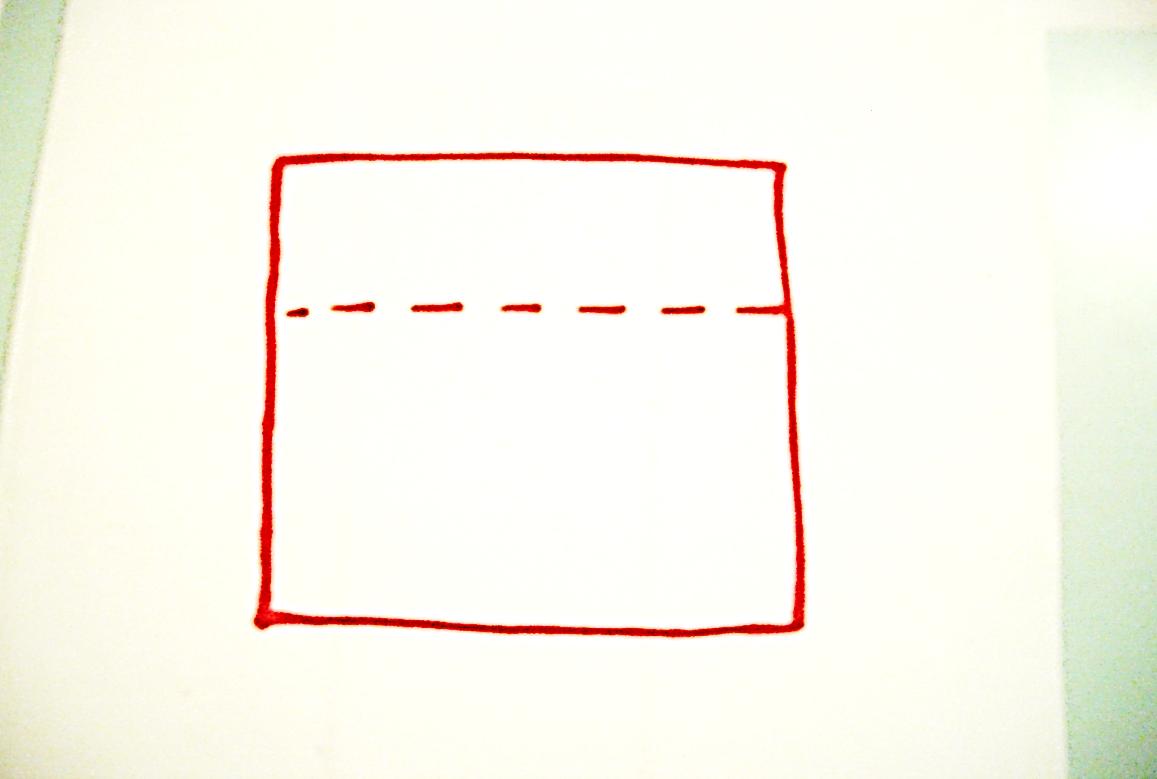 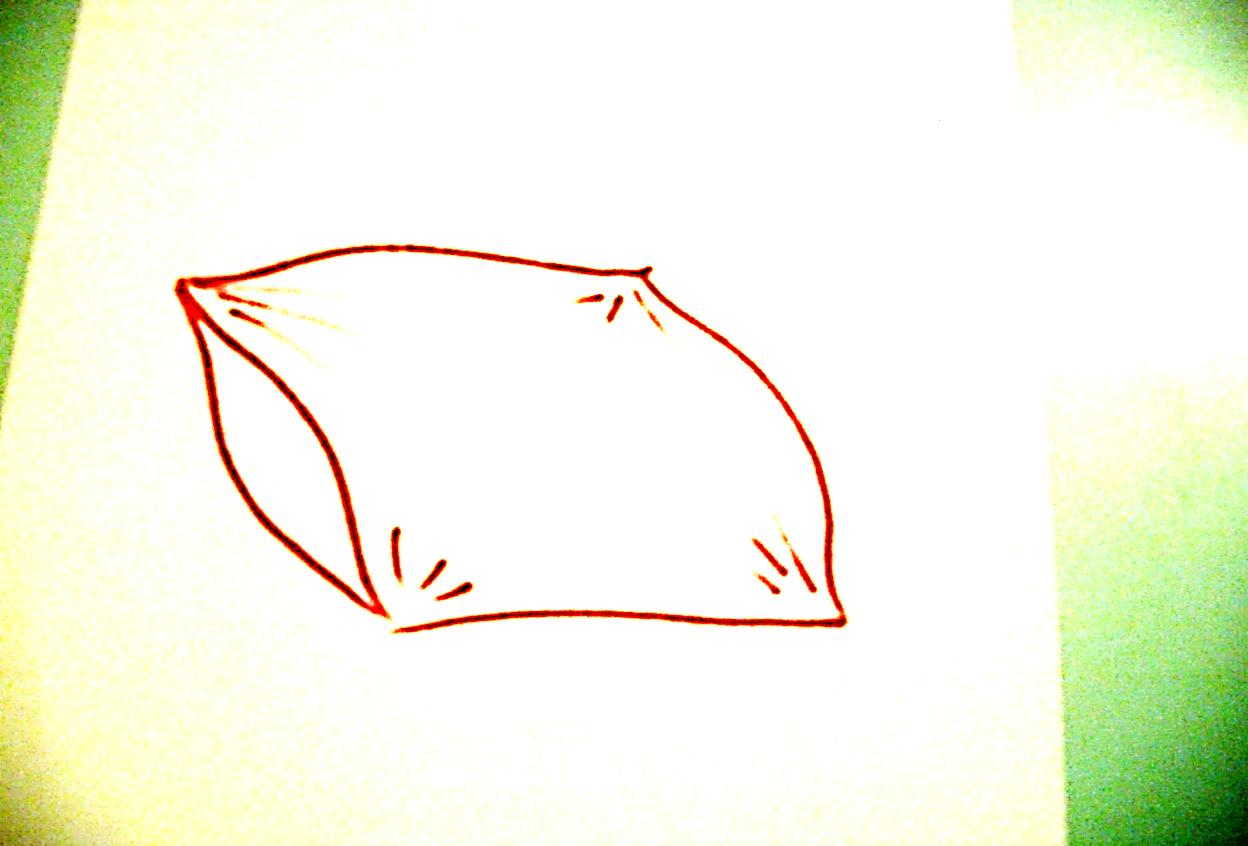 карман для фартука
игольница
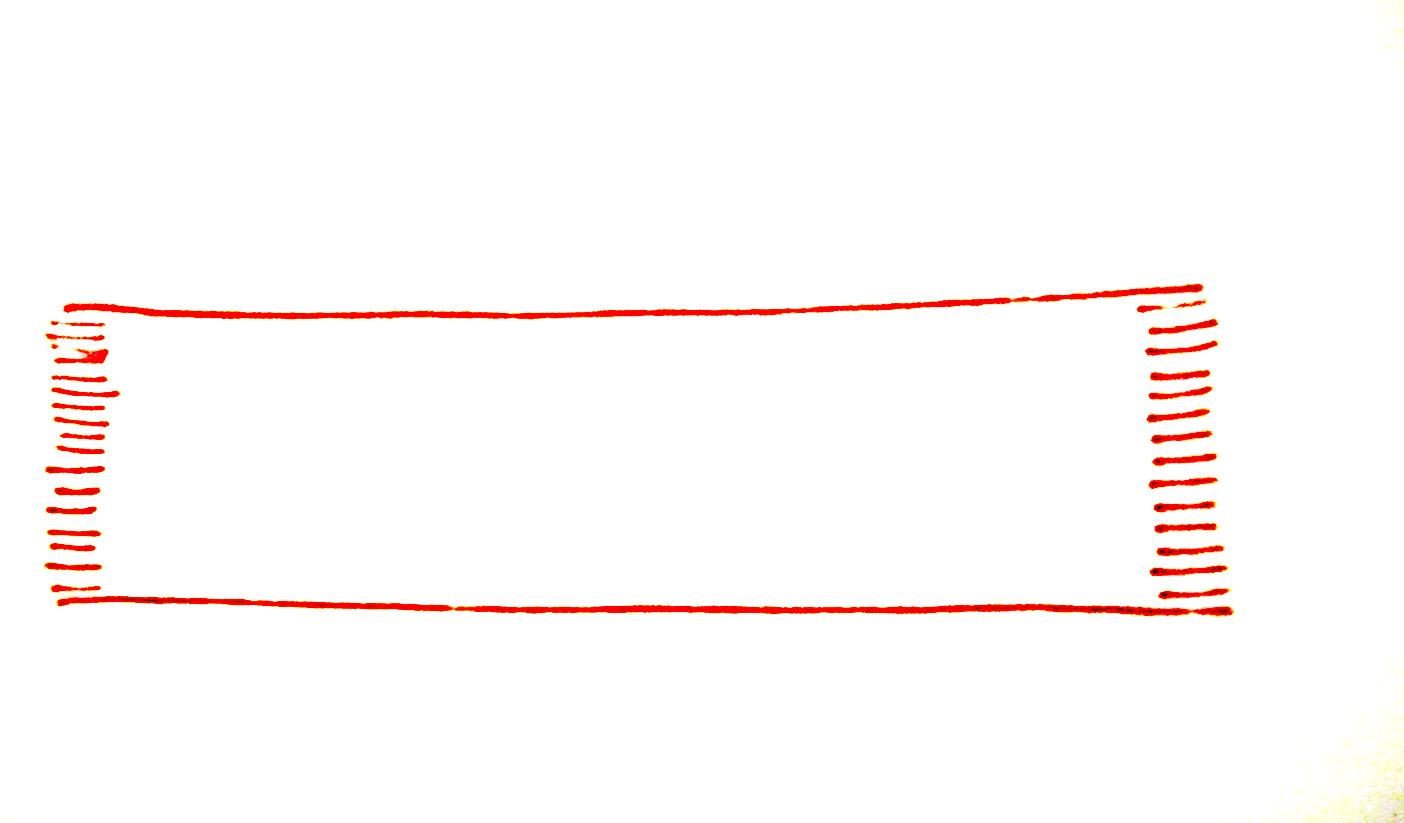 закладка
Разработка идей и планирование проектов, с использованием техники «Орловский спис».
История закладки
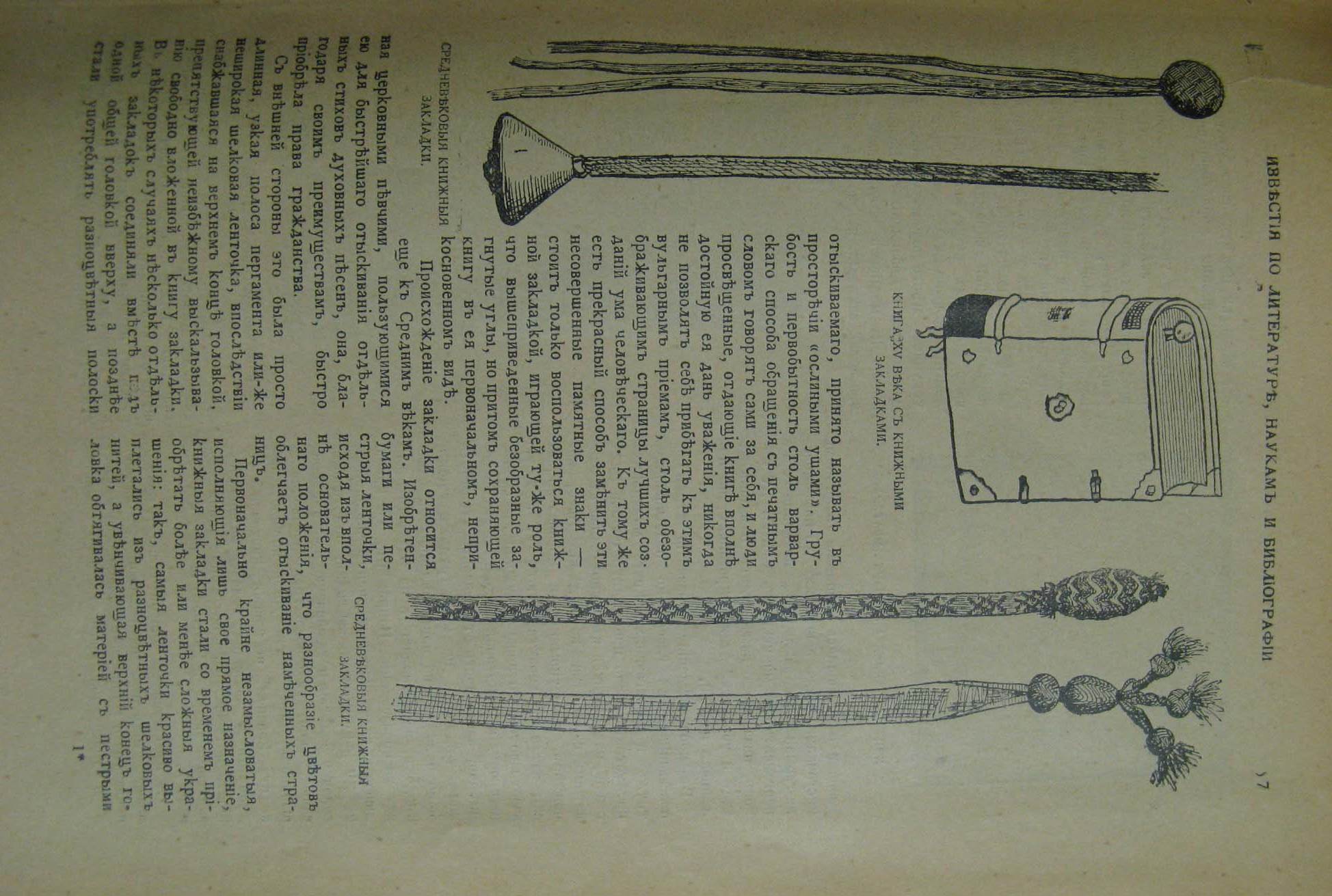 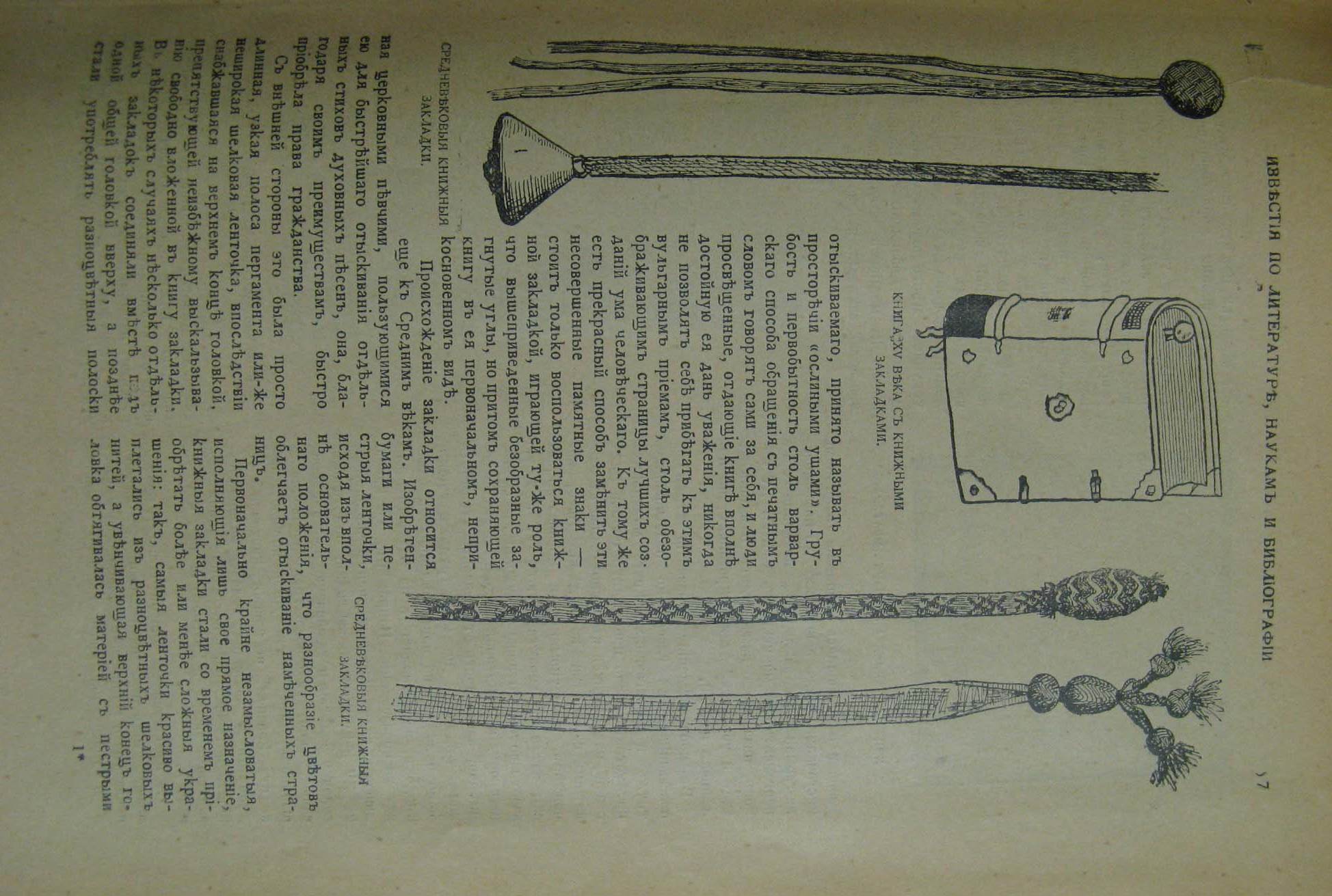 Средневековые закладки
Разработка идей и планирование проектов, с использованием техники «Орловский спис».
История закладки
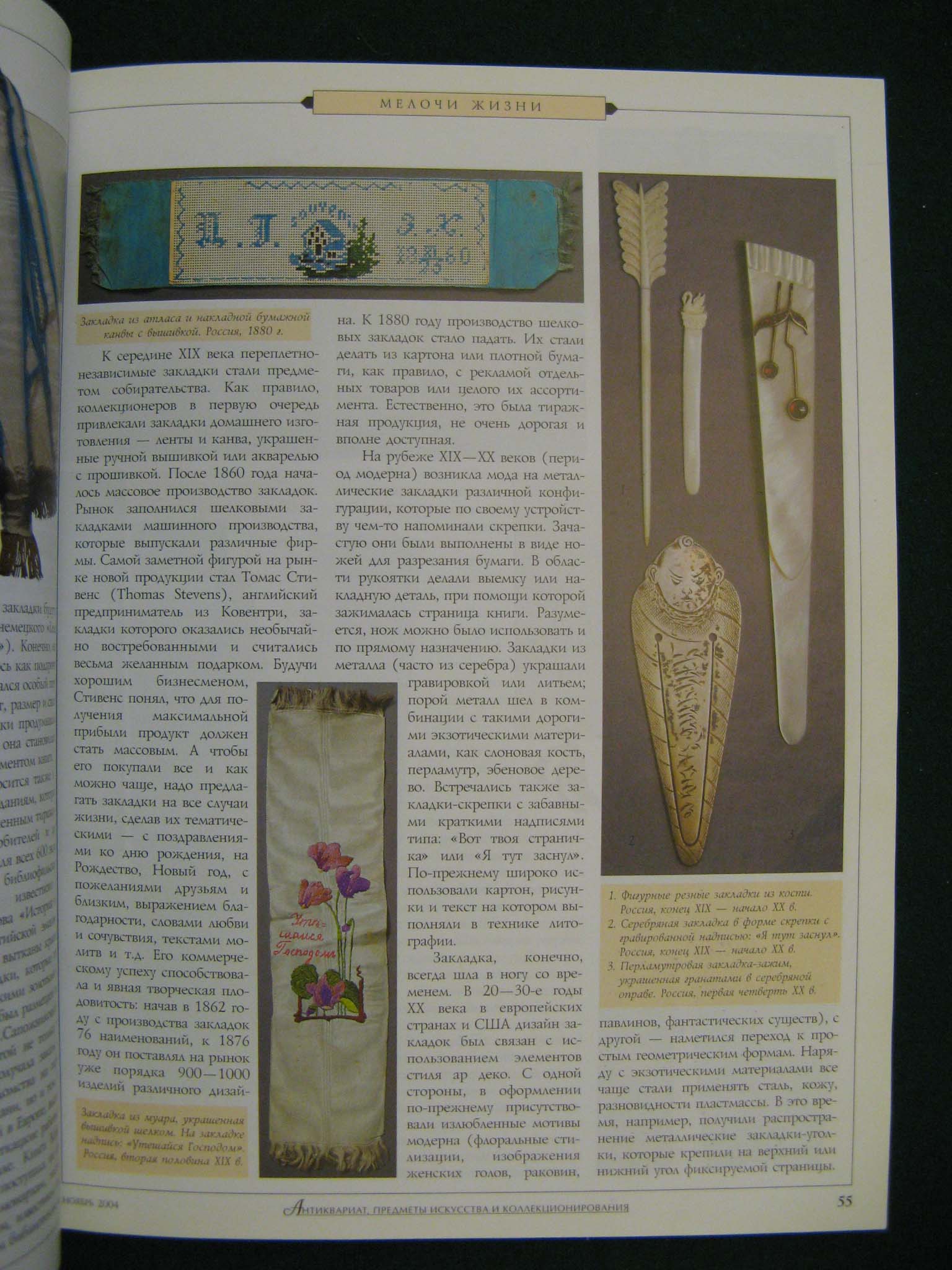 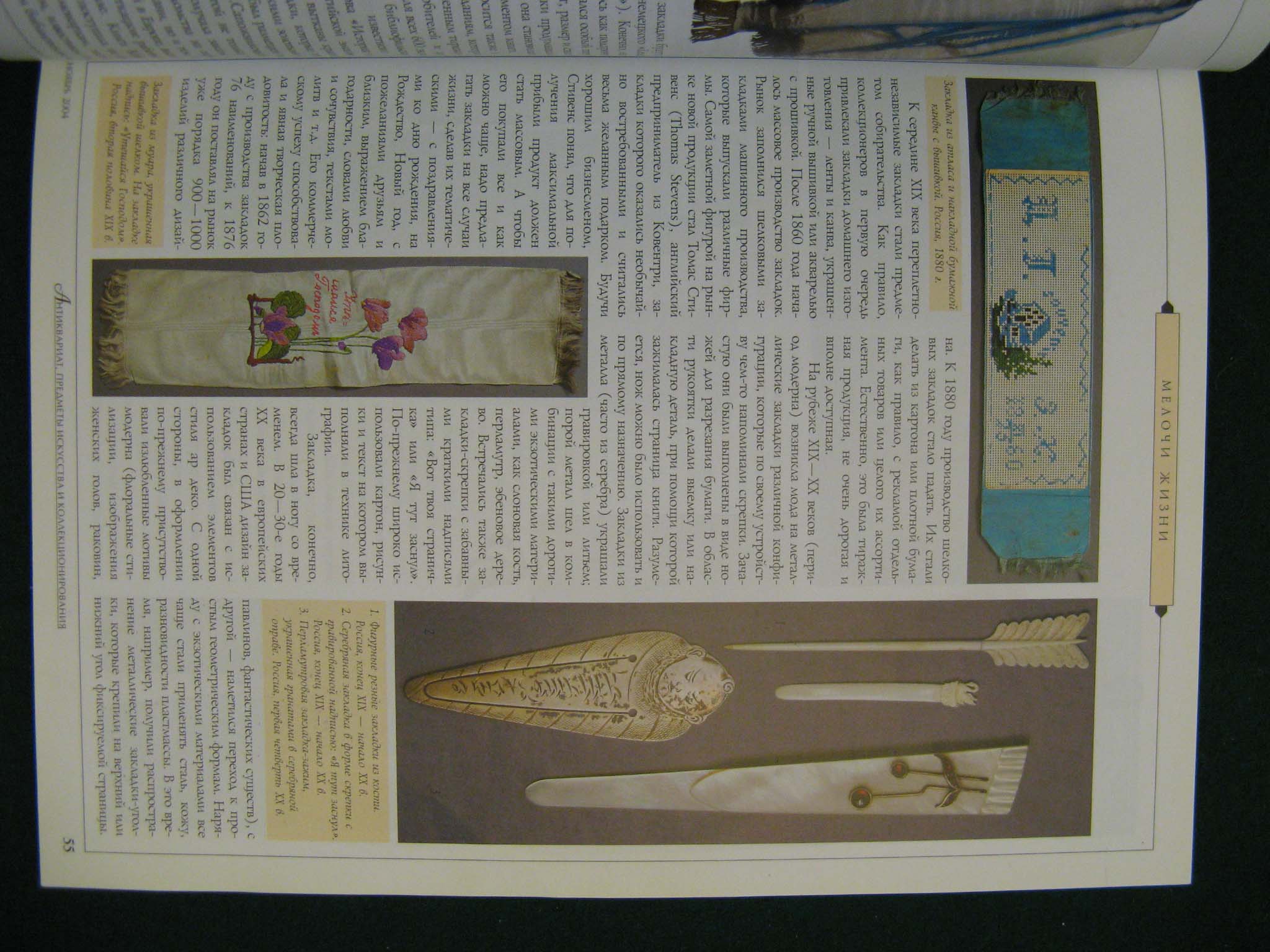 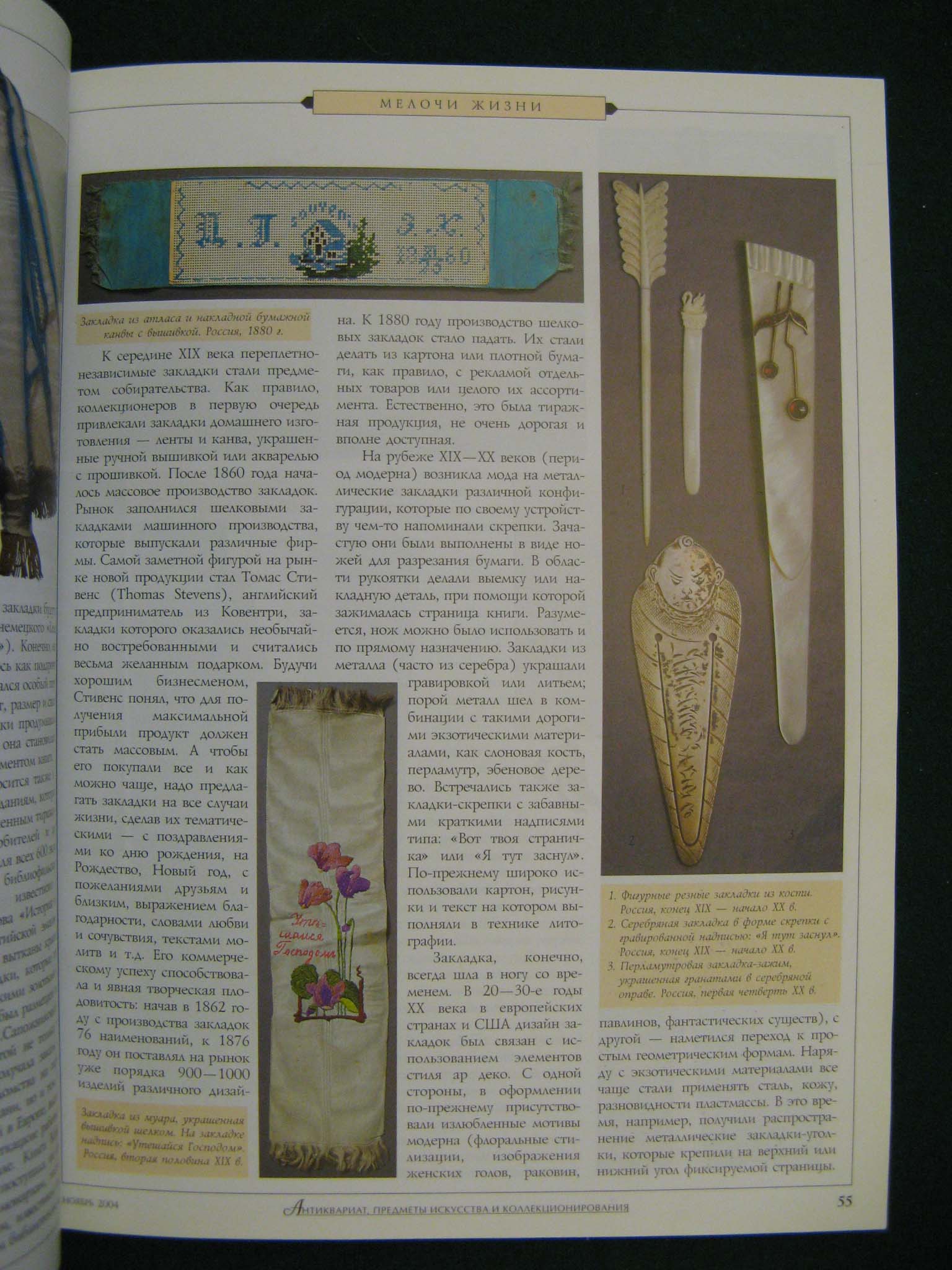 Вышитая шелком вторая половина ХIХ
Из кости и серебра конец ХIХ в.- начало ХХ в.
Закладка из атласа и канвы с вышивкой 1880 г.
Разработка идей и планирование проектов, с использованием техники «Орловский спис».
История закладки
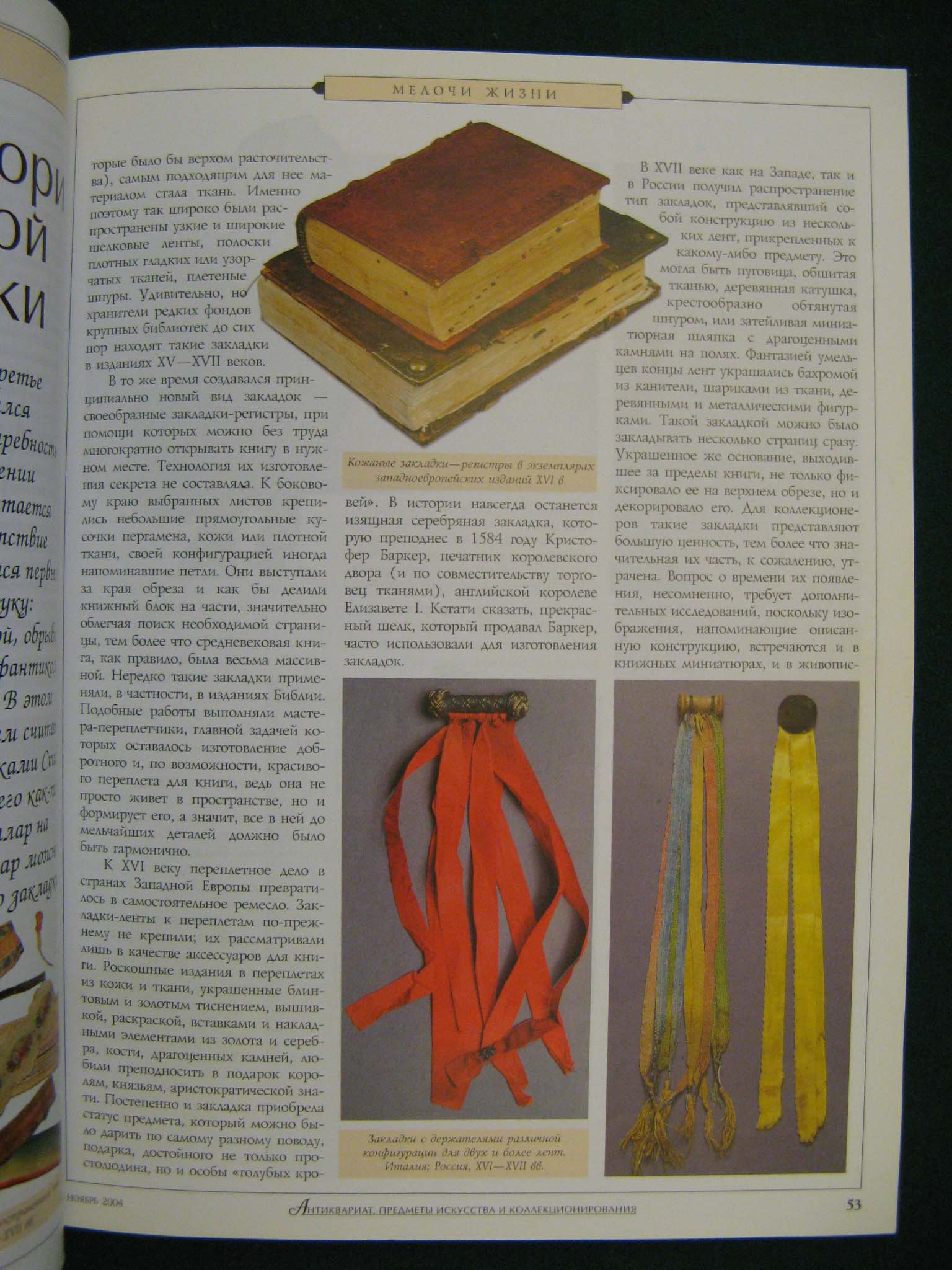 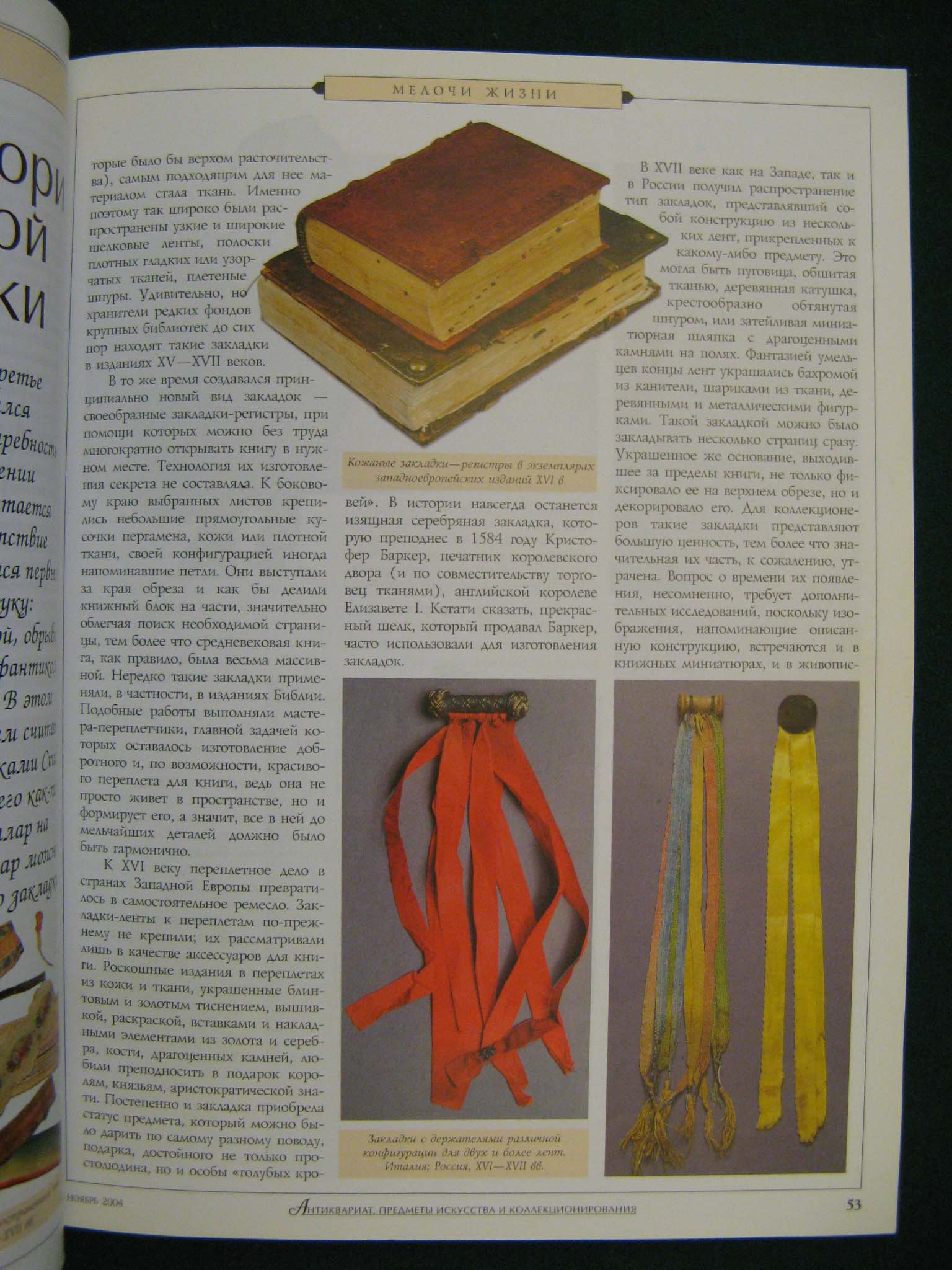 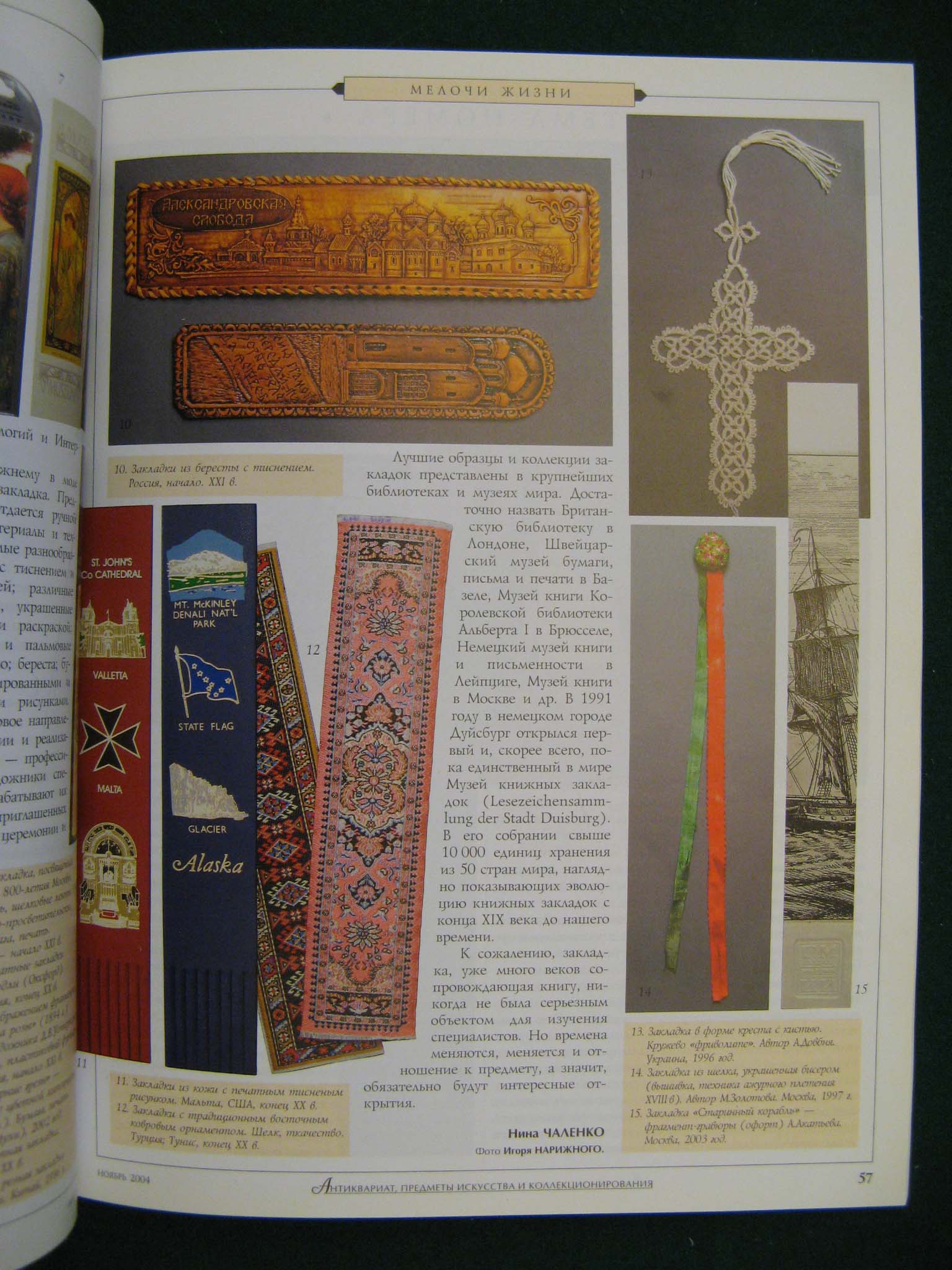 Закладки из бересты с тиснением начало ХХIв.
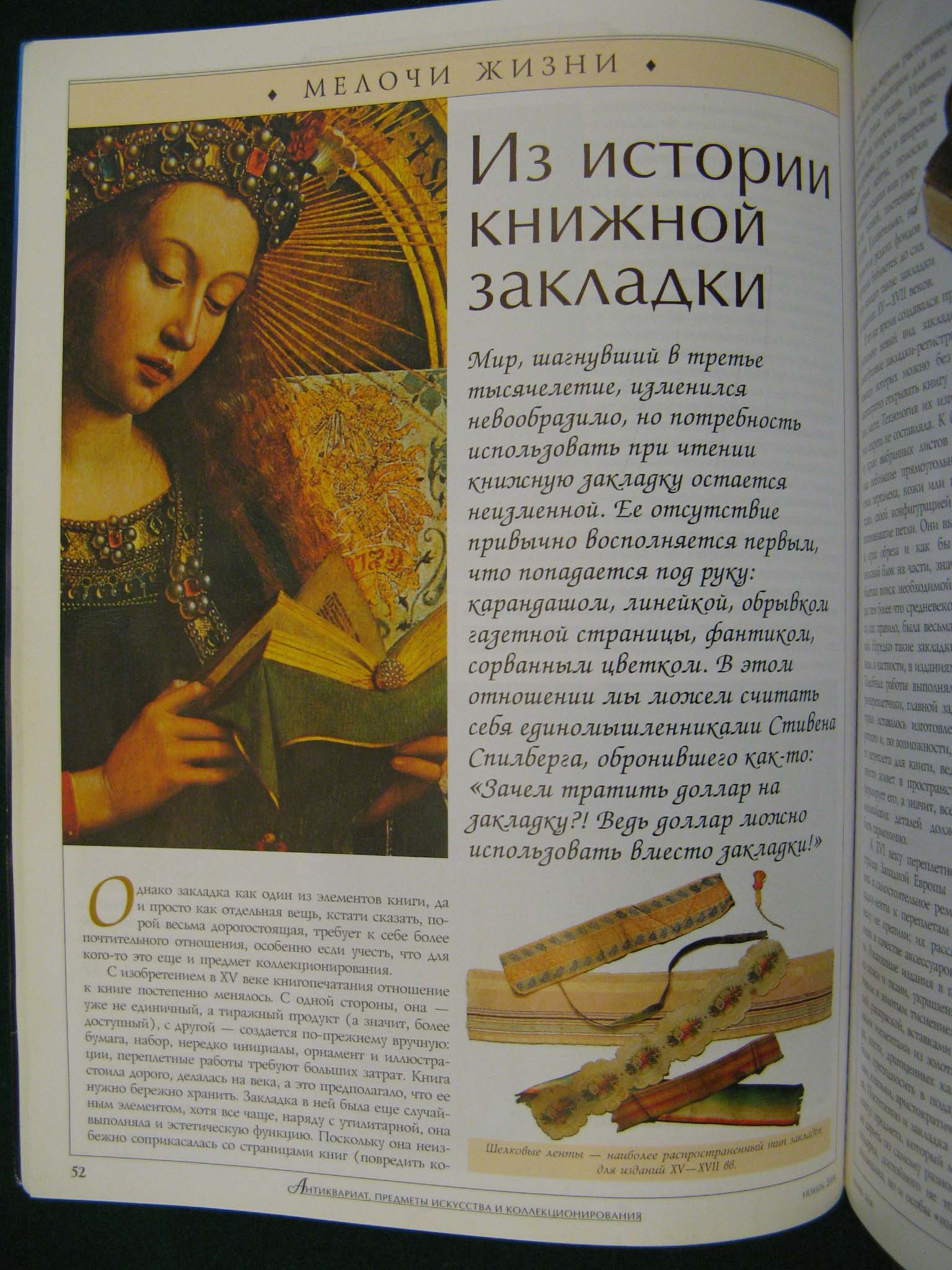 Закладка с держателями для двух и более лент ХVI – ХVII
Закладка с держателями для двух и более лент ХVI – ХVIIв.
Закладки из лент ХV – ХVII в.
Источник вдохновения
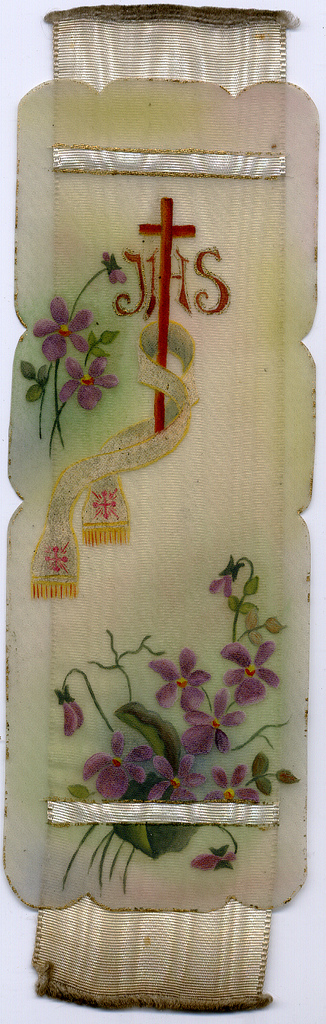 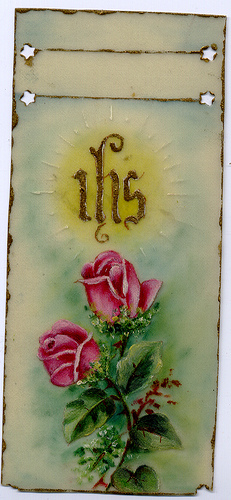 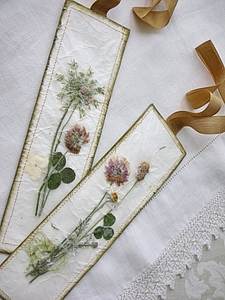 Источник вдохновения
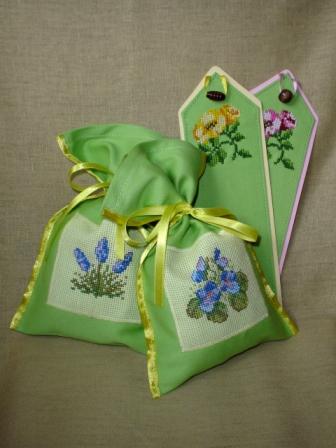 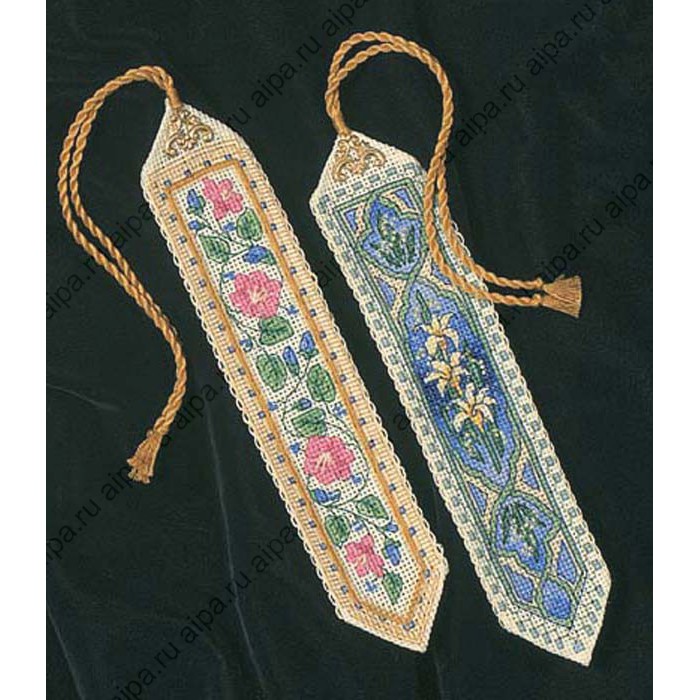 Разработка идей и планирование проектов, с использованием техники «Орловский спис».
Первоначальные идеи.
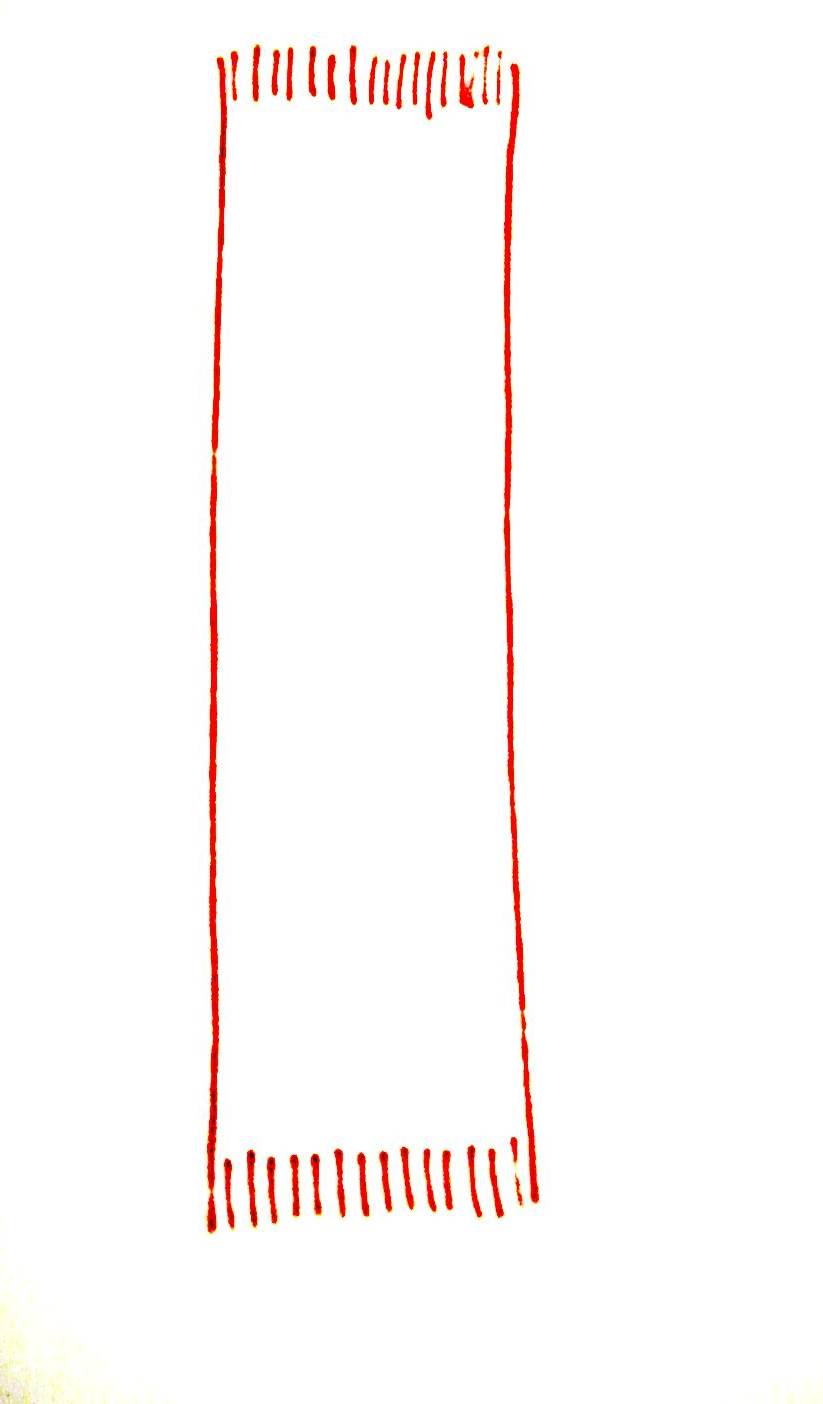 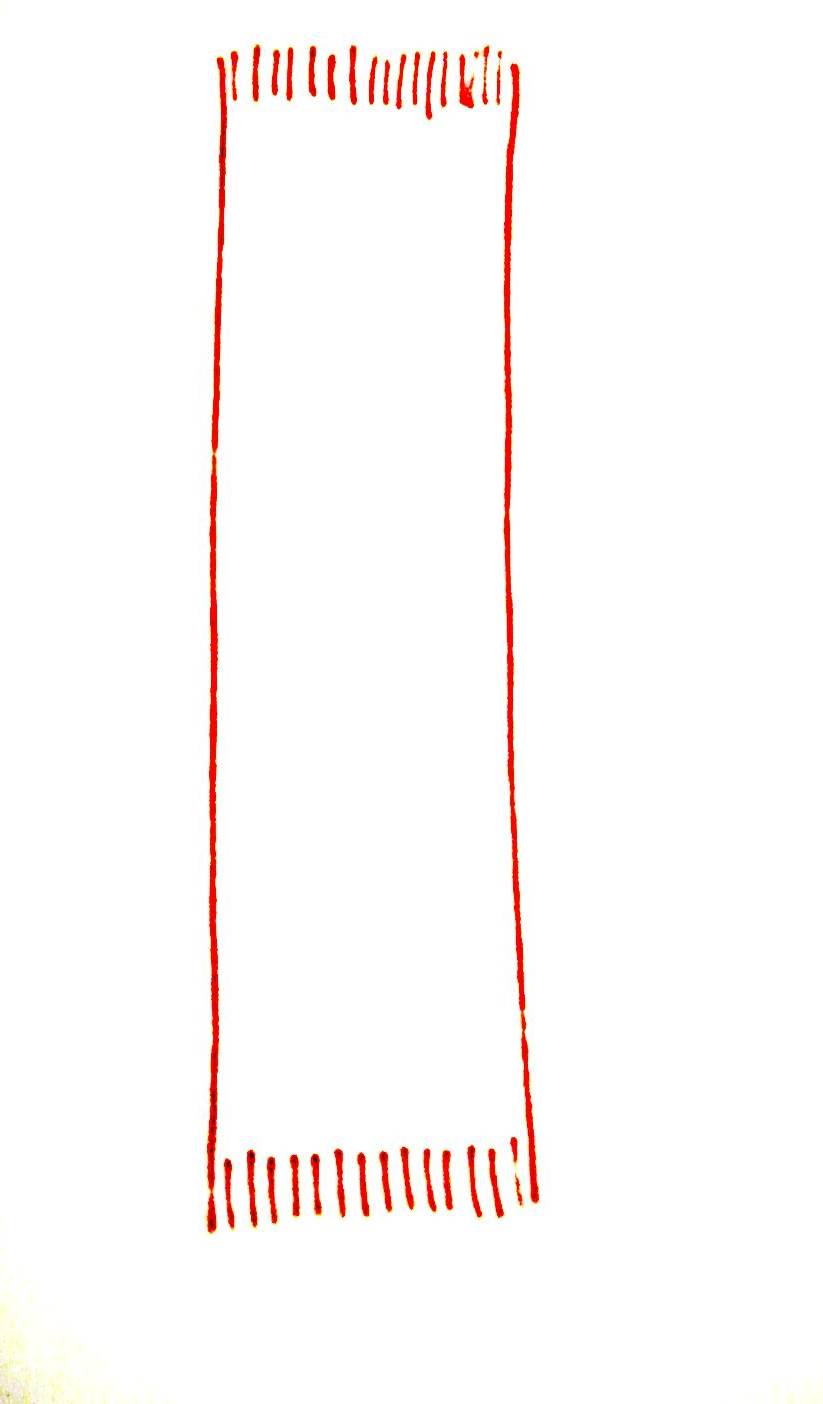 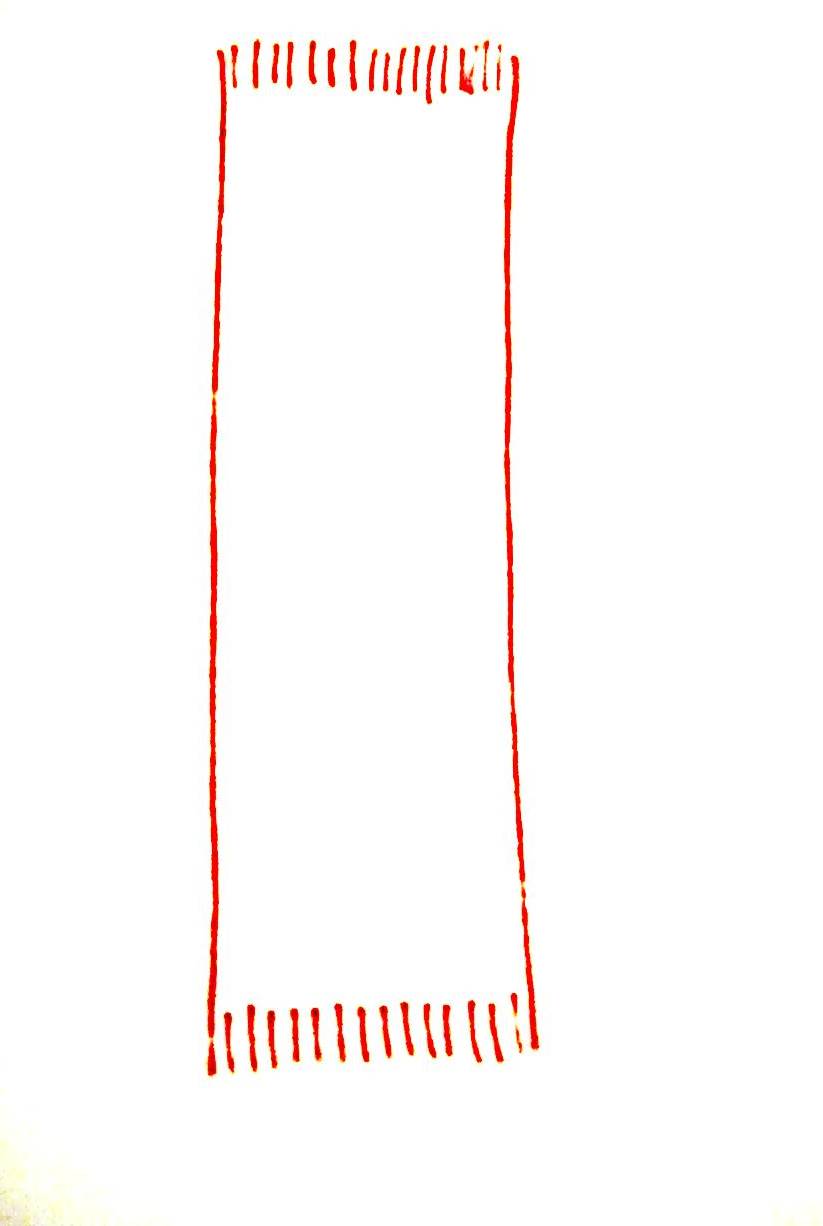 Разработка идей и планирование проектов, с использованием техники «Орловский спис».
Разработка лучшей идеи
Критерии изделия
Закладка должна быть:
- удобной в использовании;
- простой в изготовлении;
-  должна иметь национальный колорит.
Разработка идей и планирование проектов, с использованием техники «Орловский спис».
Разработка лучшей идеи
Из всех вариантов я выбрал (а) эскиз №  …., потому что…
Чертеж
150
100
Разработка идей и планирование проектов, с использованием техники «Орловский спис».
Планирование и изготовление.
План.
Отрезать необходимое количество ткани.
Определить место для бранки.
Вышить бранку.
Выполнить декорирование закладки.
Игра «Составь бранку».
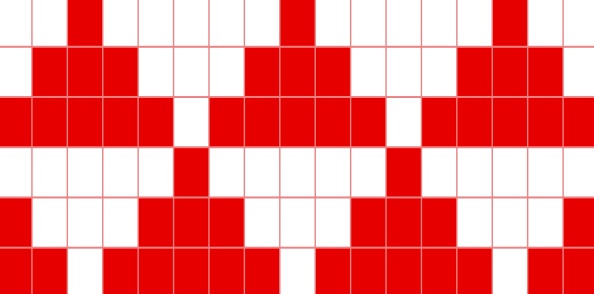 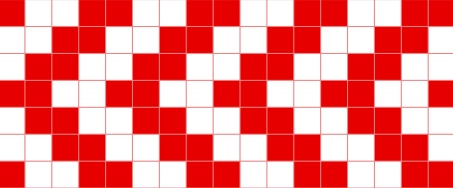 волна
штоф
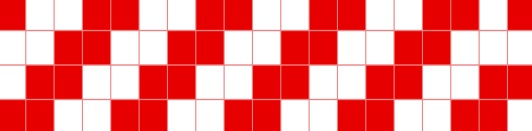 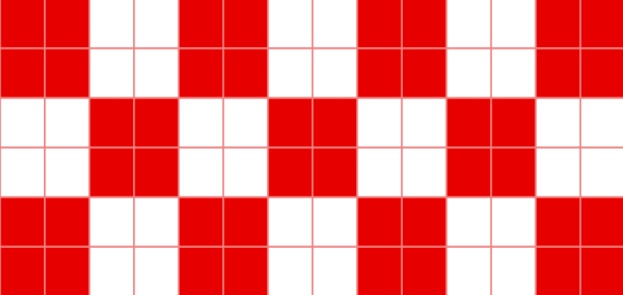 шахматка
ребро
Оценочный лист
Поставьте «+» под тем видом деятельности, который понравился вам больше всего.
Домашнее задание.
Принести: канву, нитки красные, иголку.
Вышить образец орловской бранки.
Обосновать выбор эскиза для закладки.
Спасибо за внимание!